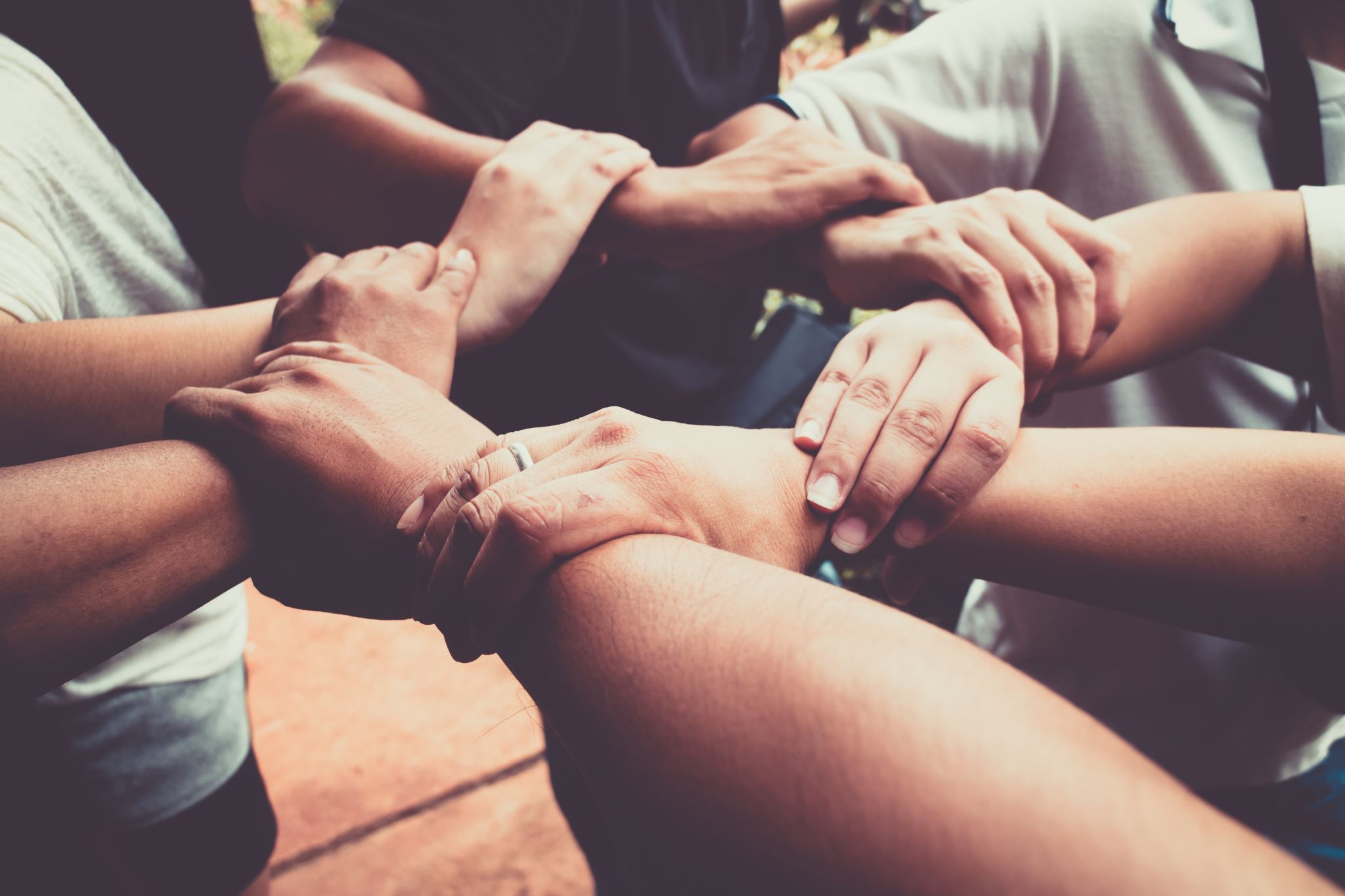 Boundaries & Dual Relationships Treatment Court Team Members
Kate Ann Kipp, MSSW, APSW
2023 Coordinator Conference
WATCP
Why is Ethical Practice Important?
Treatment Teams Professionals confront unique and complex problems.
Obligations to treatment court participants, their families, communities, funders, and society
Frequent Issues for Treatment Courts:
Confidentiality
Informed Consent
Client Self-Determination
Responsibility to Protect
Value Differences
Wisconsin Association of Treatment Court Professionals: 2023 Treatment Court Coordinator Conference
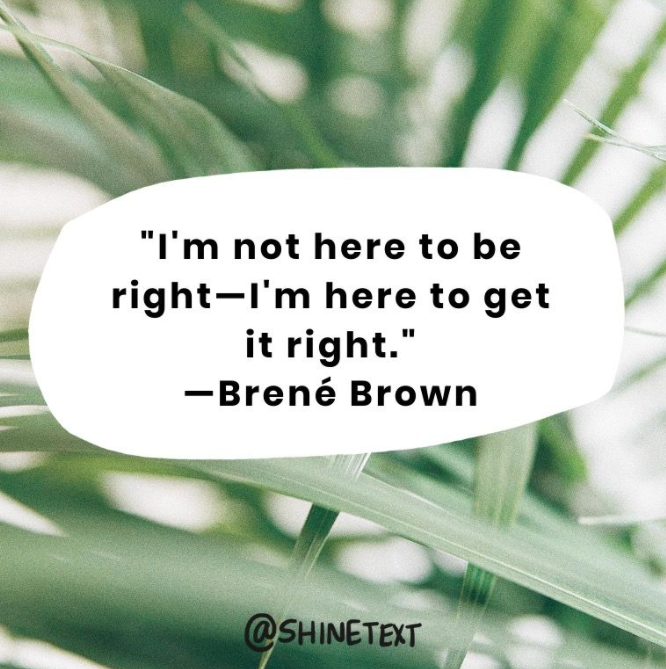 Why Ethics & Boundaries?
Ethical Dilemma
Di lemma : two horns
Equal in size, equal in complexity

Lifelong learning
Licensure 
Consultation
Self assessment
Wisconsin Association of Treatment Court Professionals: 2023 Treatment Court Coordinator Conference
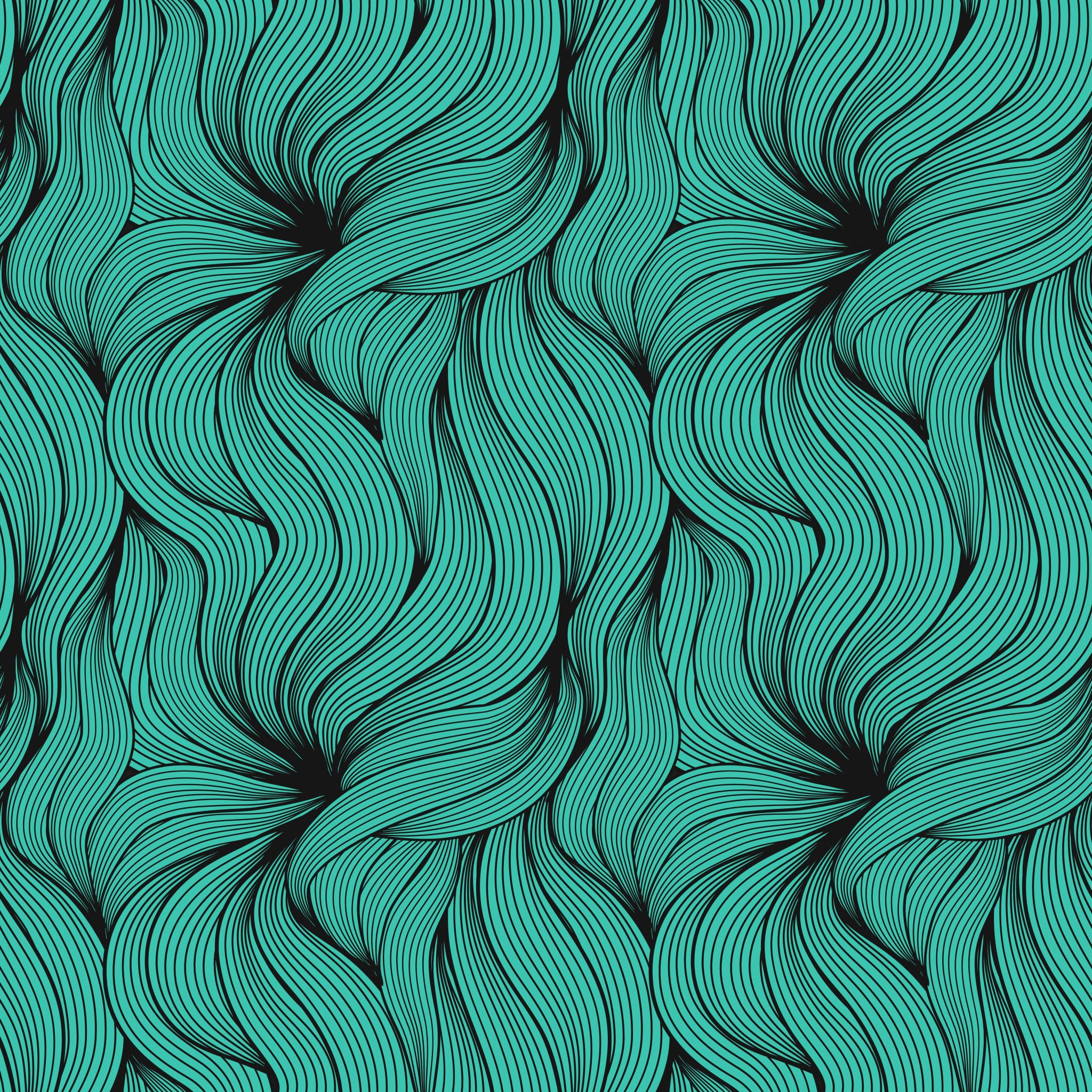 Professional Boundaries
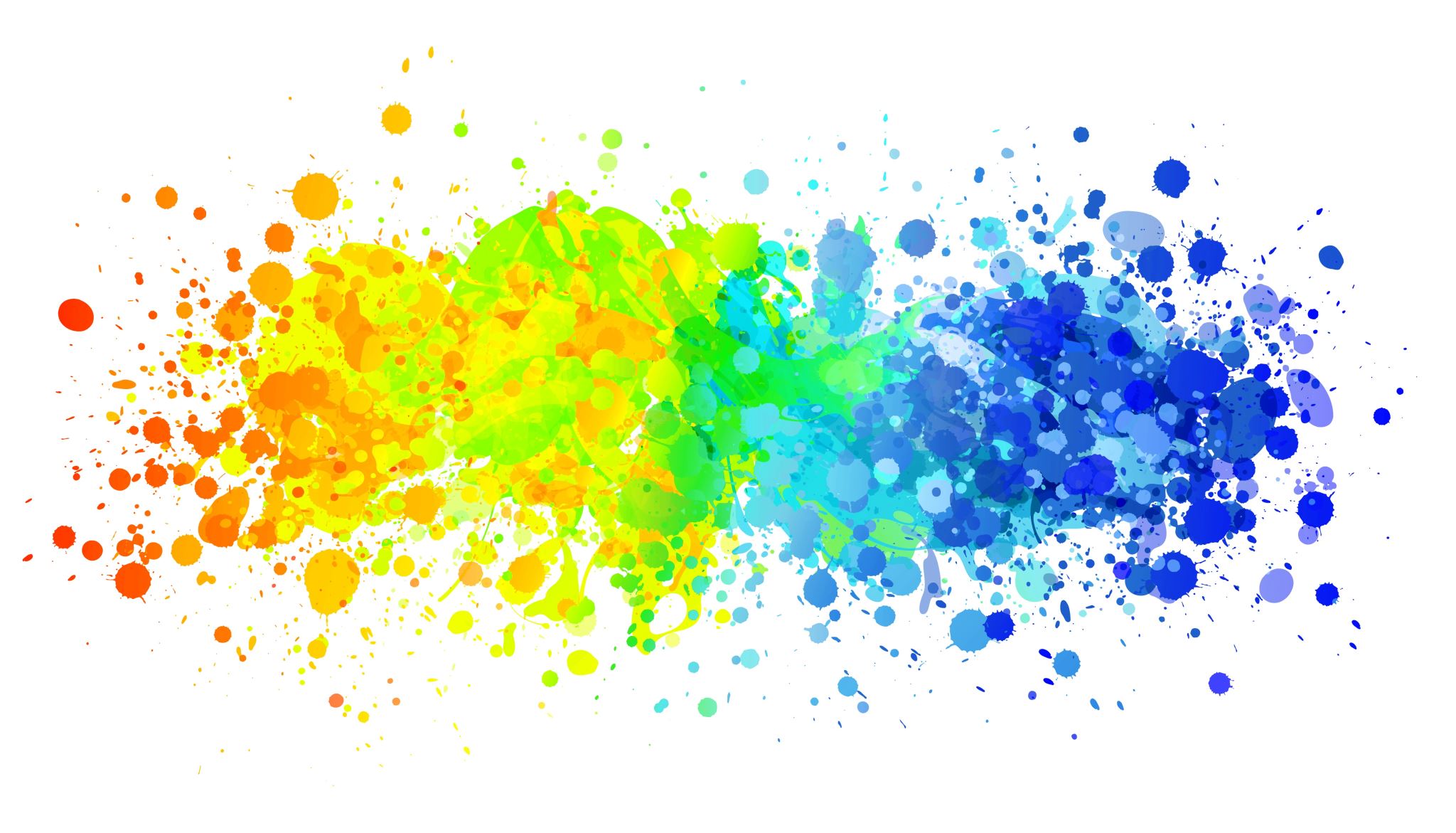 “Professional boundaries are defined as the space between a professional’s power and the client’s vulnerability. The power of the professional comes from the position we hold and the access to private knowledge about the client.”National Council of State Boards of Nursing, 2018
Wisconsin Association of Treatment Court Professionals: 2023 Treatment Court Coordinator Conference
Boundaries
Wisconsin Association of Treatment Court Professionals: 2023 Treatment Court Coordinator Conference
Professional Relationship Considerations
Boundaries exist on a continuum
Can be hard to know if we/someone has blurred or violated boundaries
If you are bending rules toward the personal:
Reflect on why you are doing this.
Utilize consultation/ Point out concerns of colleague
Be aware of relationships that are conducive to becoming personal:
Type of setting
Specific professional role
Wisconsin Association of Treatment Court Professionals: 2023 Treatment Court Coordinator Conference
Physical Boundaries
Maybe?
Client permission IS PARAMOUNT! ALWAYS!
Provides momentary comfort
The client is clear about intentions
Further Considerations:
Trauma experienced by client
The age of the client
The gender identification of the client & the worker
Don’t:
When possibility of psychological harm
Wisconsin Association of Treatment Court Professionals: 2023 Treatment Court Coordinator Conference
Sexual Boundaries
No Sexual Contact with Clients
NASW Code- 1.09:
No engagement in sexual activities with current clients, whether consensual or forced
Worker assumes full burden of setting boundaries
No sexual activities with former clients
No services to a person they have had a prior relationship with.
2.06 (a):
Workers should not engage in relationships with those they are supervising or teaching
Wisconsin Association of Treatment Court Professionals: 2023 Treatment Court Coordinator Conference
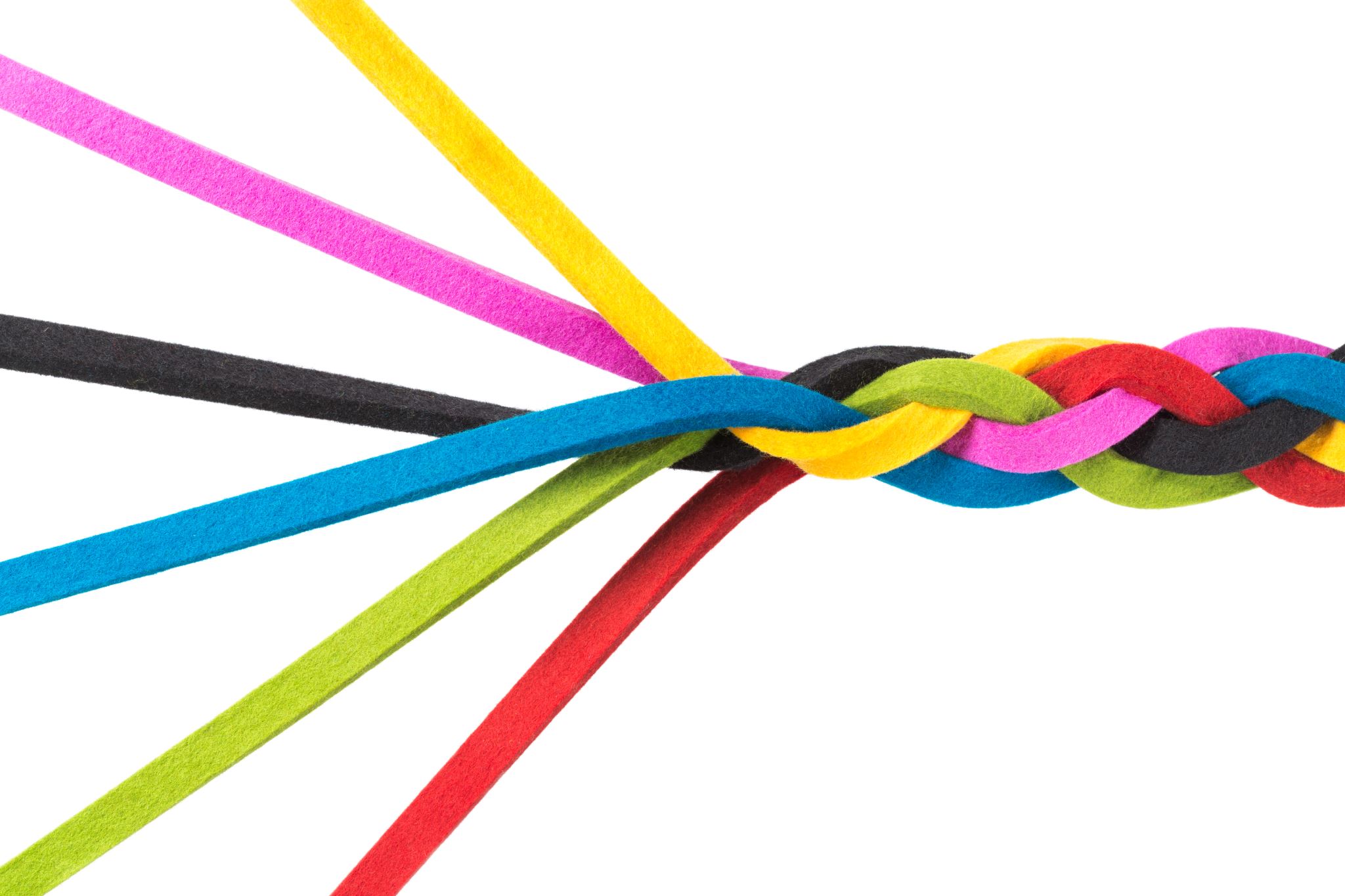 Other Boundary Issues
Overfamiliarity
Discussions of topics unrelated to services
Personal Gain
Taking advantage of a professional relationship
Conflicts of interest
Gift Giving
Giving or accepting goods and services
Providing Services to Family and Friends
Social Contact
Contact with participants outside professional relationship
Wisconsin Association of Treatment Court Professionals: 2023 Treatment Court Coordinator Conference
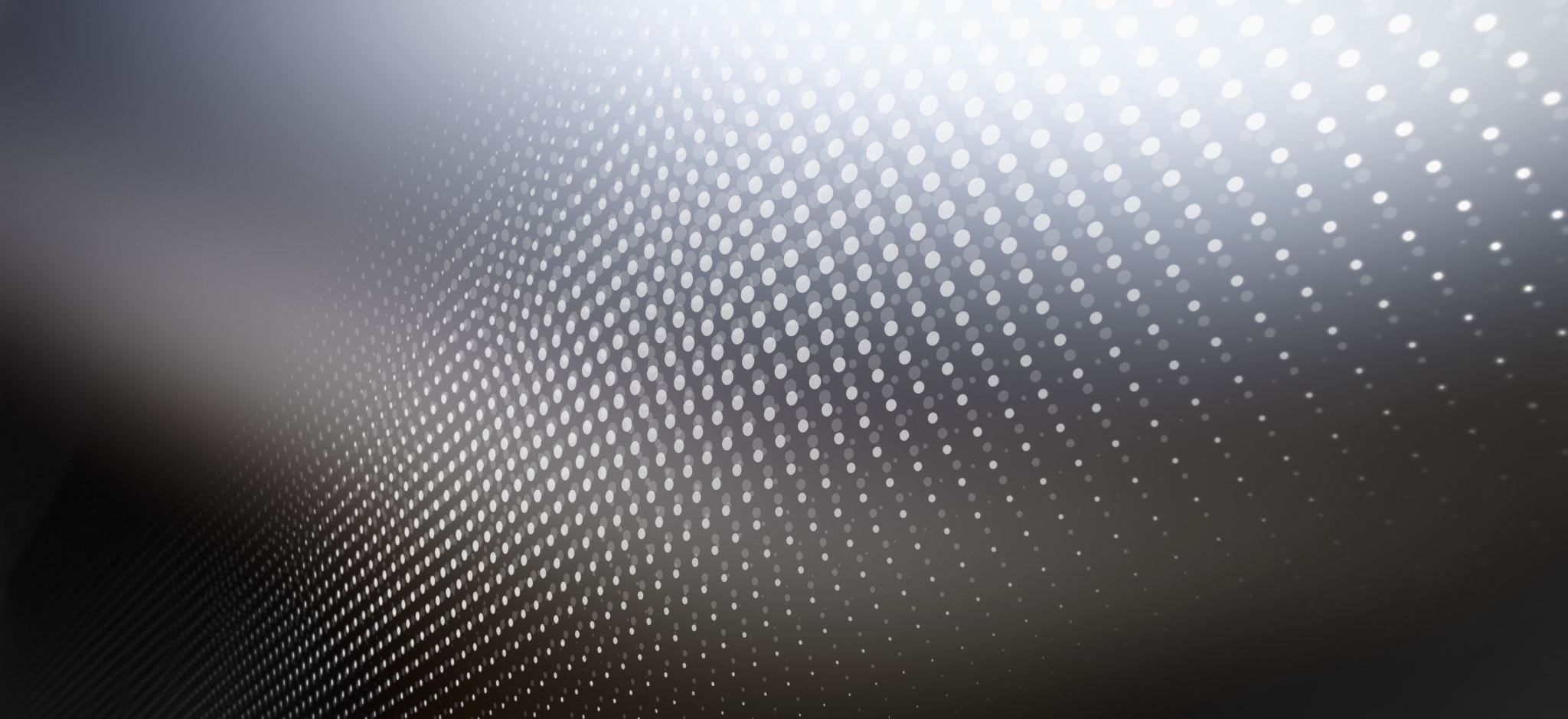 Boundaries & Self-Disclosure
Wisconsin Association of Treatment Court Professionals: 2023 Treatment Court Coordinator Conference
Consequences of Boundary Violations
Wisconsin Association of Treatment Court Professionals: 2023 Treatment Court Coordinator Conference
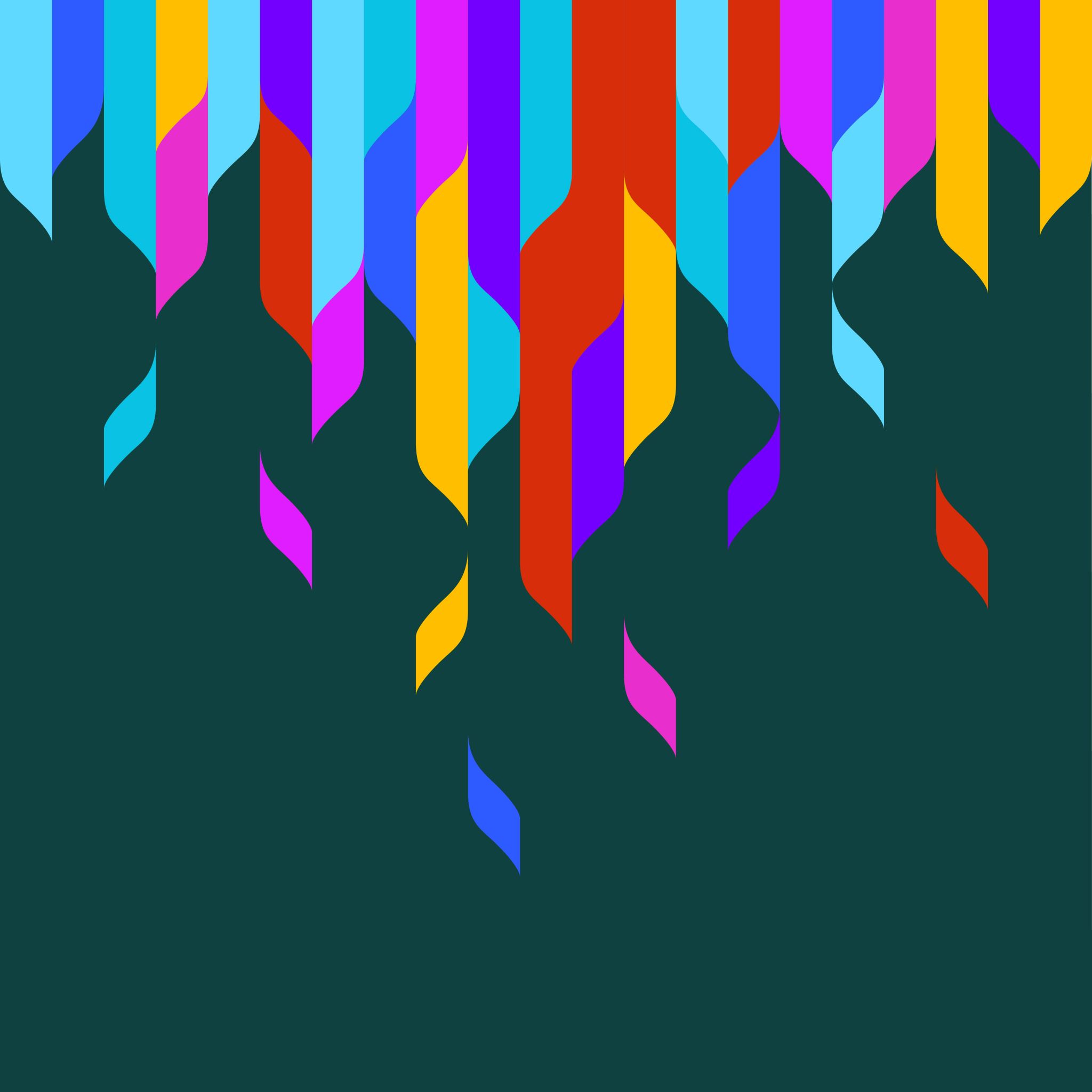 Dual Relationships
Module IV
What is a Dual Relationship?
When multiple roles exist between a professional and a client. 
Participant is also a student, friend, family member, employee or business associate of worker.
Wisconsin Association of Treatment Court Professionals: 2023 Treatment Court Coordinator Conference
Types of Dual Relationships
Social  Worker & client are friends or have some other social relationship. 
Professional Worker and client are colleagues in some capacity
Business Worker & client have an employer-employee relationship.
Communal  Worker and client live in the community, belong to the same church, etc.
Supervisory relationships with multiple roles, loyalties, responsibilities and functions. 
Digital Relationships that take place online, such as social networking sites
Wisconsin Association of Treatment Court Professionals: 2023 Treatment Court Coordinator Conference
Managing Dual Relationships
Be alert to potential or actual conflicts of interest.
Inform clients and colleagues about potential or actual conflicts of interest; explore alternative remedies. 
Consult with others in complex cases and document clearly.
Study the complexities of entering a dual relationship.
Create policies that include the risks of dual relationships.
End any dual relationship that causes conflict of interest, harm or distress.
Wisconsin Association of Treatment Court Professionals: 2023 Treatment Court Coordinator Conference
Questions to Ask(or have someone ask you)
Review relationship from beginning to present
Are you still objective?
Can you see all sides of an issue?
Are you treating a participant differently?
Is one participant not held to the same standards?
Is one participant allowed to do things others are not?
Are you self-disclosing more to one participant?
Wisconsin Association of Treatment Court Professionals: 2023 Treatment Court Coordinator Conference
Wrap Up
Take good care and thank you for the important work you do!
Wisconsin Association of Treatment Court Professionals: 2023 Treatment Court Coordinator Conference
Thank you kindly!
Kate Ann Kipp, MSSW, APSW
Assistant Professor of Social Work
University of Wisconsin – Stevens Point
kkipp@uwsp.edu
Wisconsin Association of Treatment Court Professionals: 2023 Treatment Court Coordinator Conference
Sources
National Association of Drug Court Professionals (2022). Adult Drug Court Best Practice Standards, Volume II.  National Association of Drug Court Professionals. Alexandria, Virginia.  Retrieved on 	02/20/2023 from https://www.nadcp.org/wp-content/uploads/2022/05/Adult-Drug-Court-Best-Practice-Standards-Volume-2-Text-Revision-December-2018-corrected-May-	2022.pdf
National Association of Social Workers (2021).  The NASW Code of Ethics [Web page].  Retrieved on 02/17/2023 from, https://www.socialworkers.org/About/Ethics/Code-of-Ethics/Code-  	of-Ethics-English
National Association of Social Workers. (2021).   Read the Code of Ethics [Web page].  Retrieved from https://www.socialworkers.org/About/Ethics/Code-of-Ethics/Code-of-Ethics-English
National Council of State Boards of Nursing (2018).  A Nurse’s Guide to Professional Boundaries.  Retrieved on 02/10/2023 from https://www.ncsbn.org/public-	files/ProfessionalBoundaries_Complete.pdf
Reamer, Frederic G. (2015).  The Challenge of Distributive Justice.  Eye on Ethics.  Retrieved on 01/20/2021 fromhttps://www.socialworktoday.com/news/eoe_011515.shtml
Reamer, Frederic G. (2016).  The Complexities of Client Privacy, Confidentiality, and Privileged Communication.  Eye on Ethics.  Retrieved on 01/20/2021 from,	https://www.socialworkers.org/About/Ethics/Code-of-Ethics/Code-of-Ethics-English
Reamer, Frederic G. (2017).  New NASW Ethics Standards for the Digital Age.  Eye on Ethics.  Retrieved on 02/22/2023 from https://www.socialworktoday.com/archive/081617.shtml
Rothman, Juliet. (2013).  From the Front Lines:  Student Cases in Social Work Ethics.  Boston, MA:  Pearson.
Zhou, Leming, Thieret, Robert, et. al.  (2019).  A Telehealth Privacy and Security Self-Assessment Questionnaire for Telehealth   Providers:  Development and Validation.  International   	Journal of Telerehabiliation.  2019 Spring 11(1): 3-14.
Wisconsin Association of Treatment Court Professionals: 2023 Treatment Court Coordinator Conference